Khasra Plan
ACQUIREING KHASRA PLAN
Draw a boundary on khasra plan and include all the land you want to acquire for project.
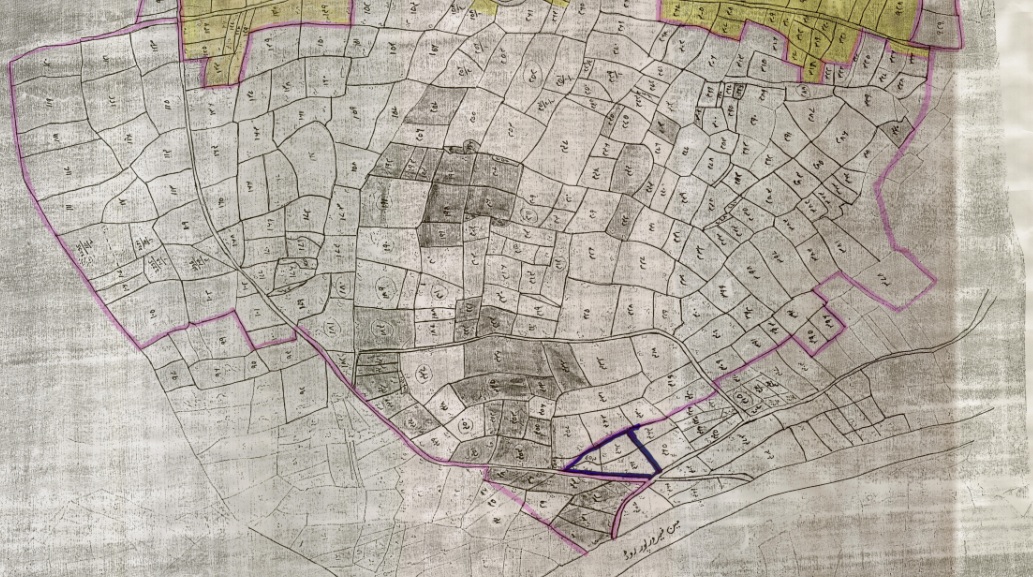 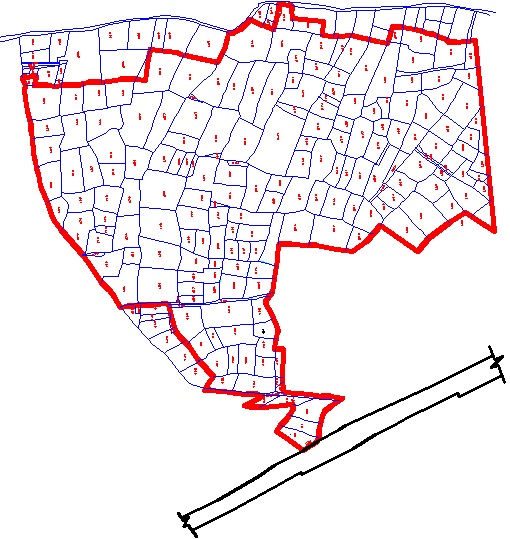 Digitize  khasra plan in order to calculate tentative area.
TYPES OF KHASRA PLAN
Istemal Shuda
No fix size of individual khasra
Digitization gives an idea of area
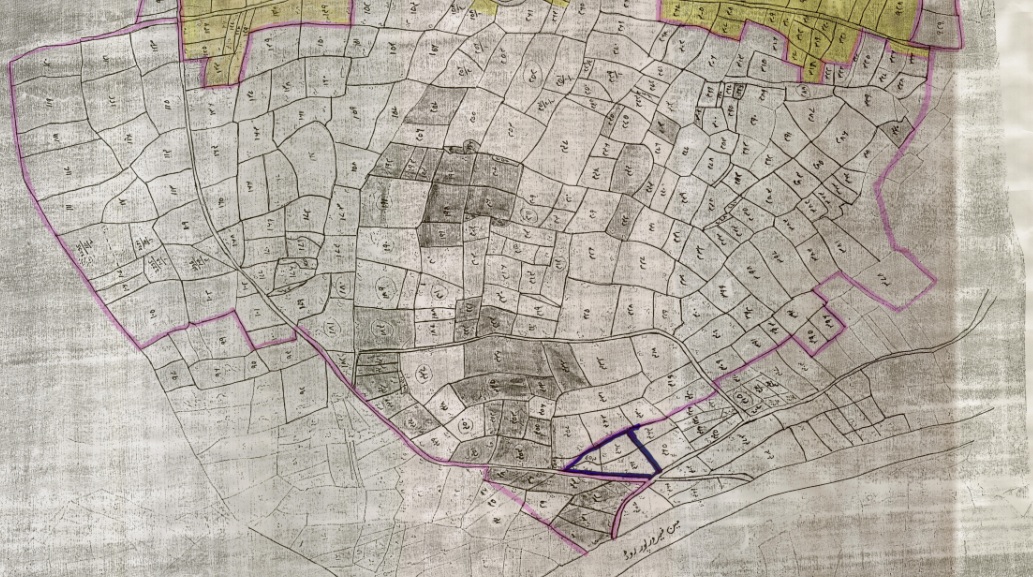 TYPES OF KHASRA PLAN (Cont…)
2.	Kishtwar
Proper Muraba Bandi
Regular Size Khasra (one acre)
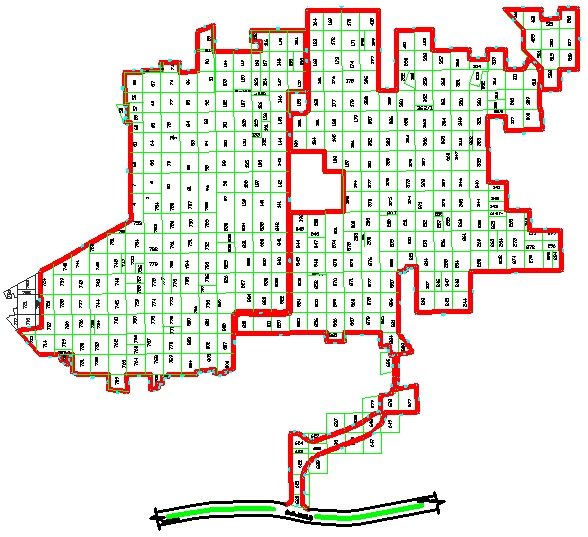 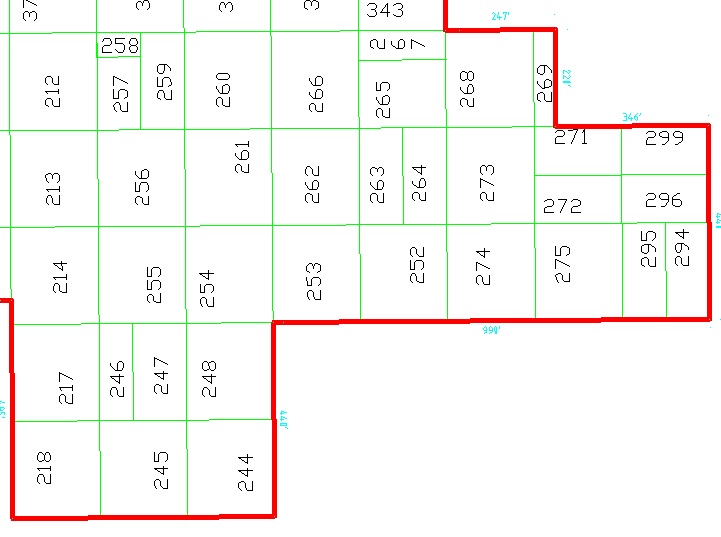